Барнаул-Кош-Агач
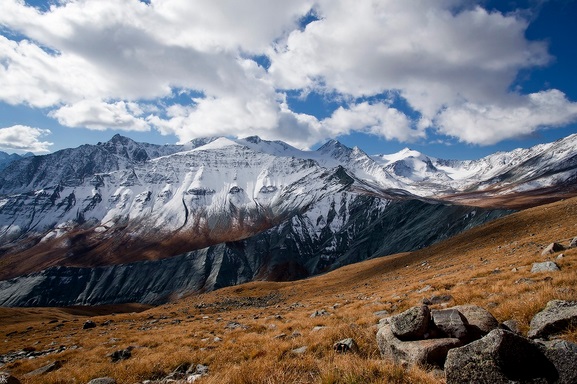 Село Сростки . 
Всероссийский мемориальный музей-заповедник В.М. Шукшина
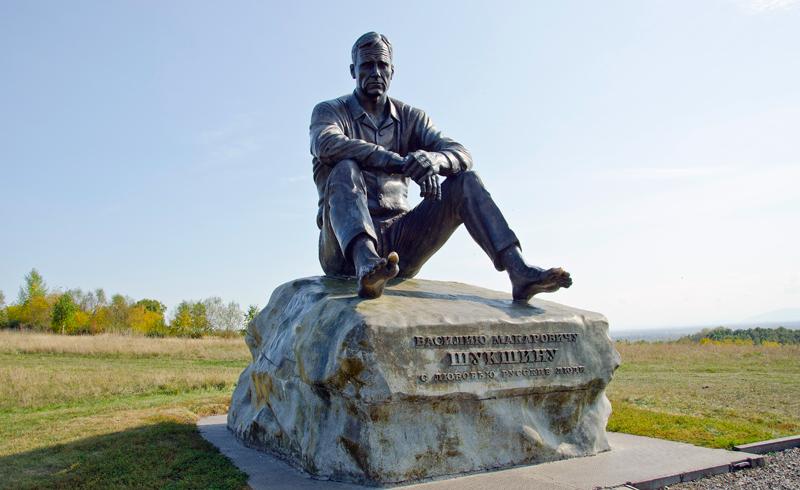 Источник Аржан-Суу. Село Манжерок
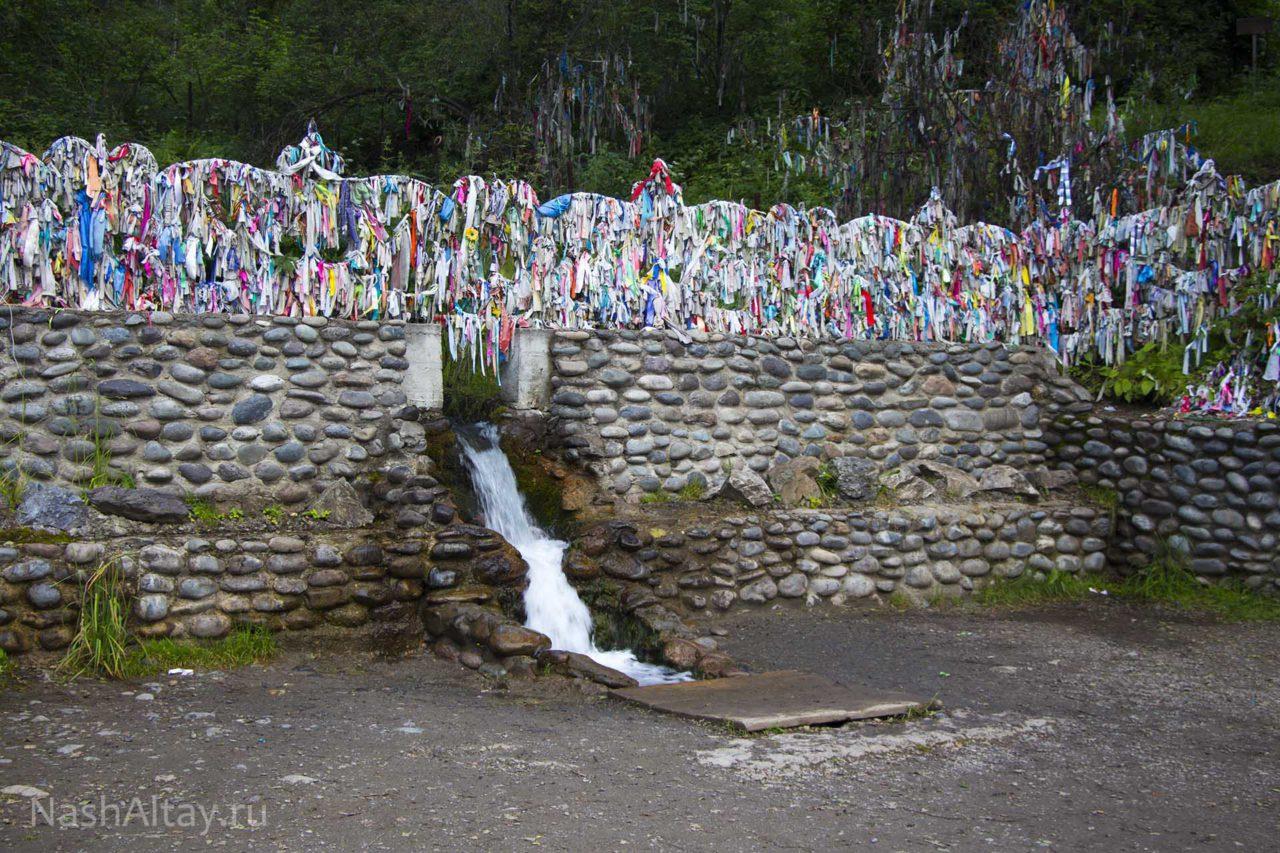 Село Усть -Сема. Переход Чуйского тракта на левый берег Катуни.
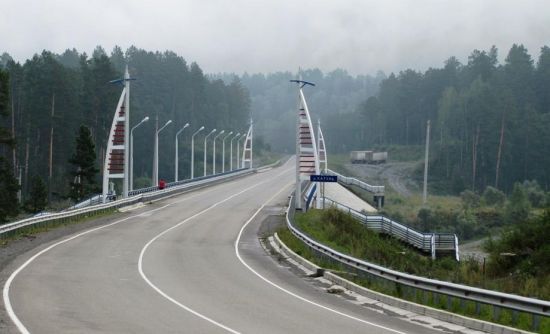 Семинский перевал ( 1717м )
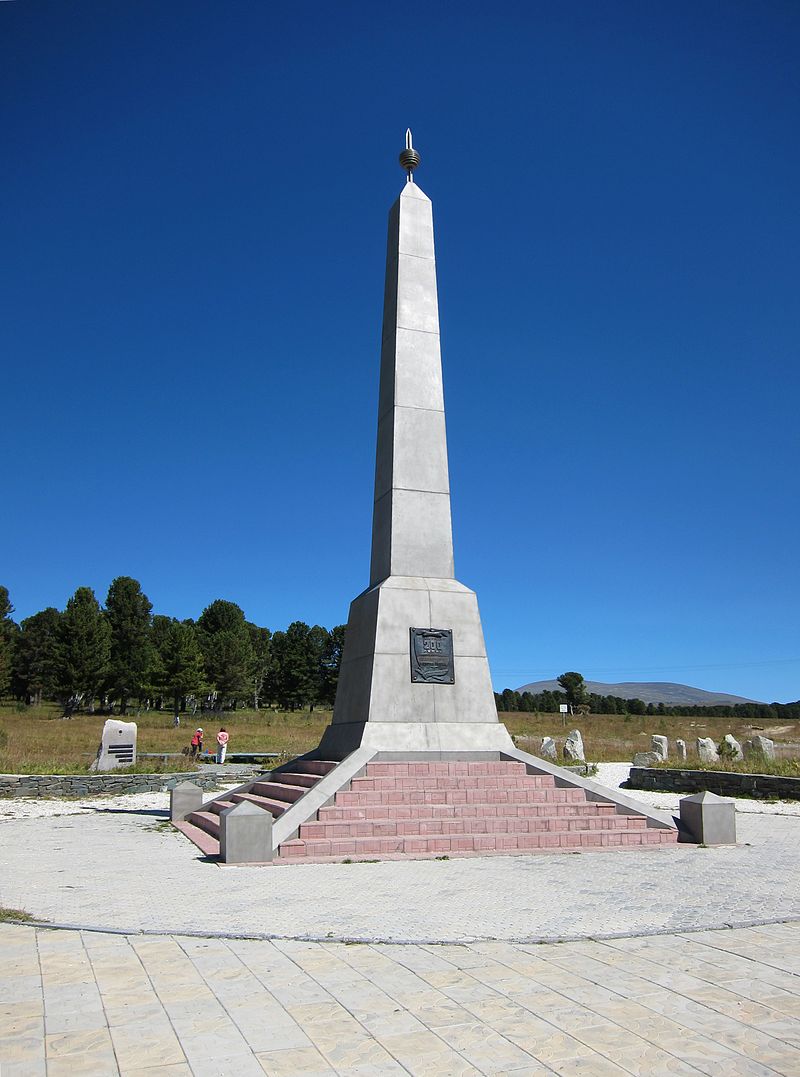 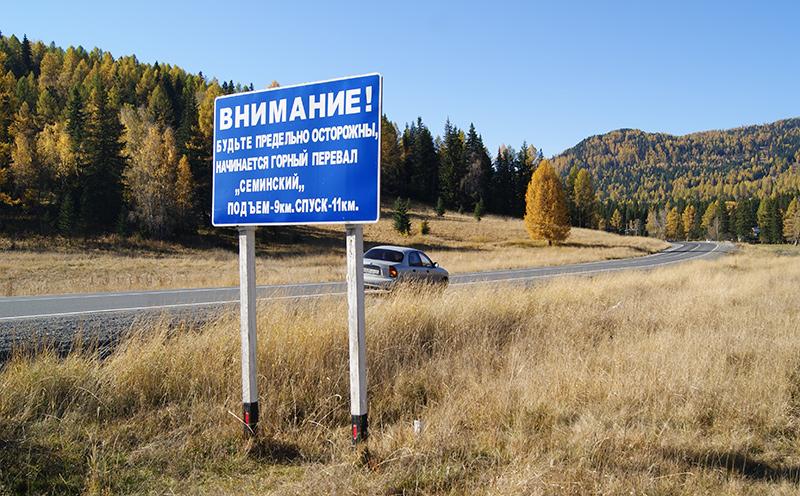 Перевал Чике-Таман
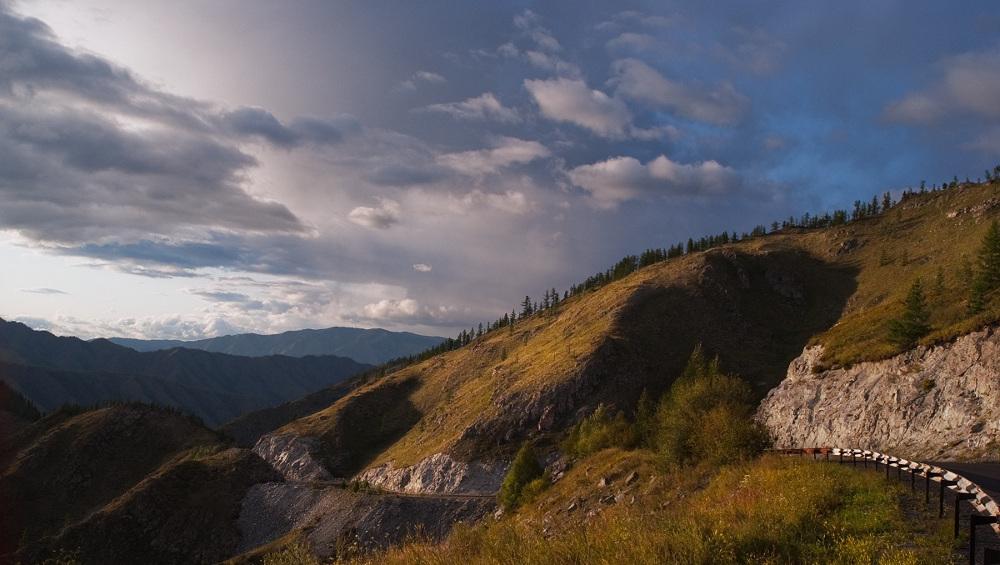 Песчаная стена
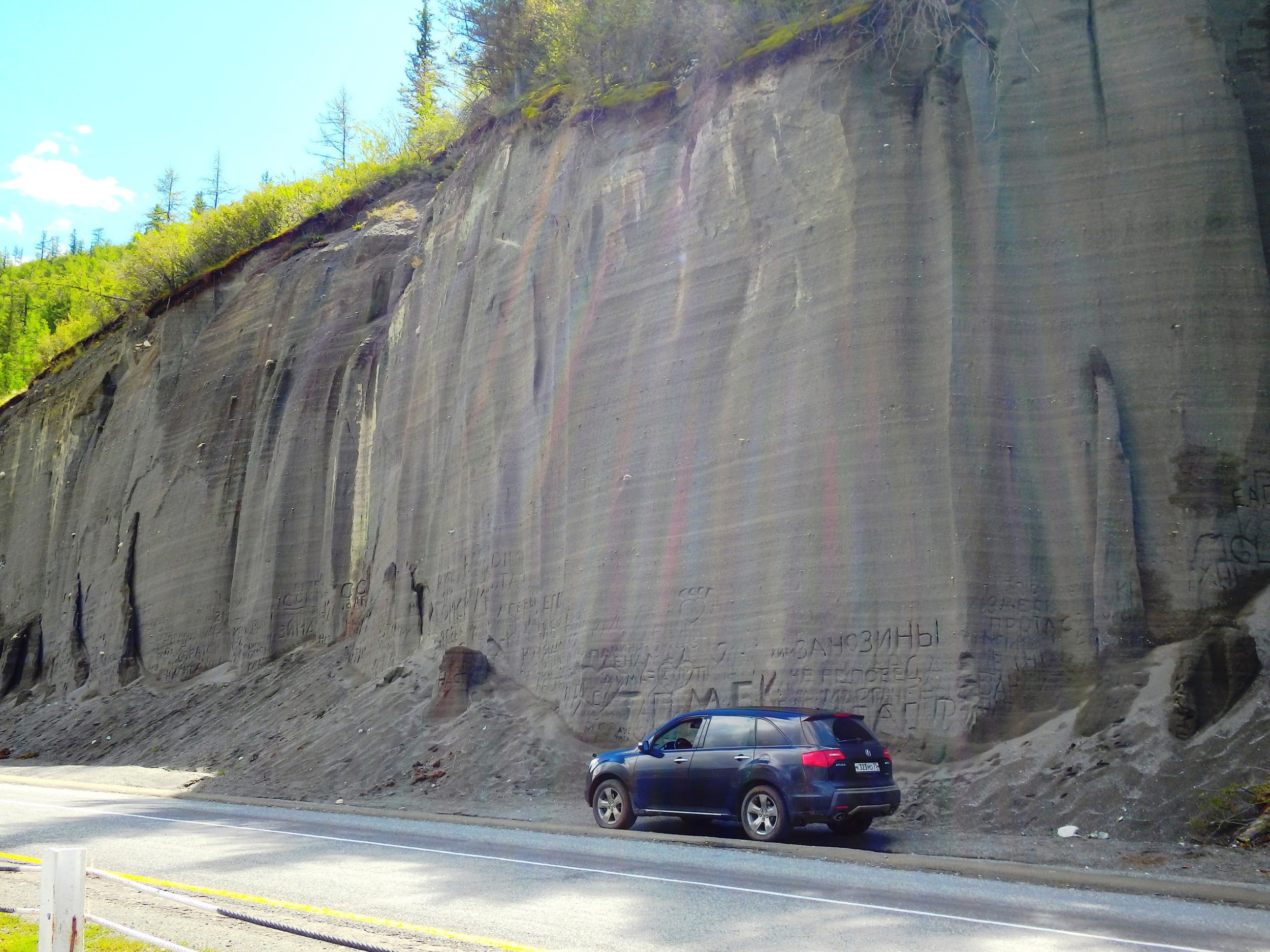 Чуй-Оозы. Место слияния рек Чуя и Катунь.
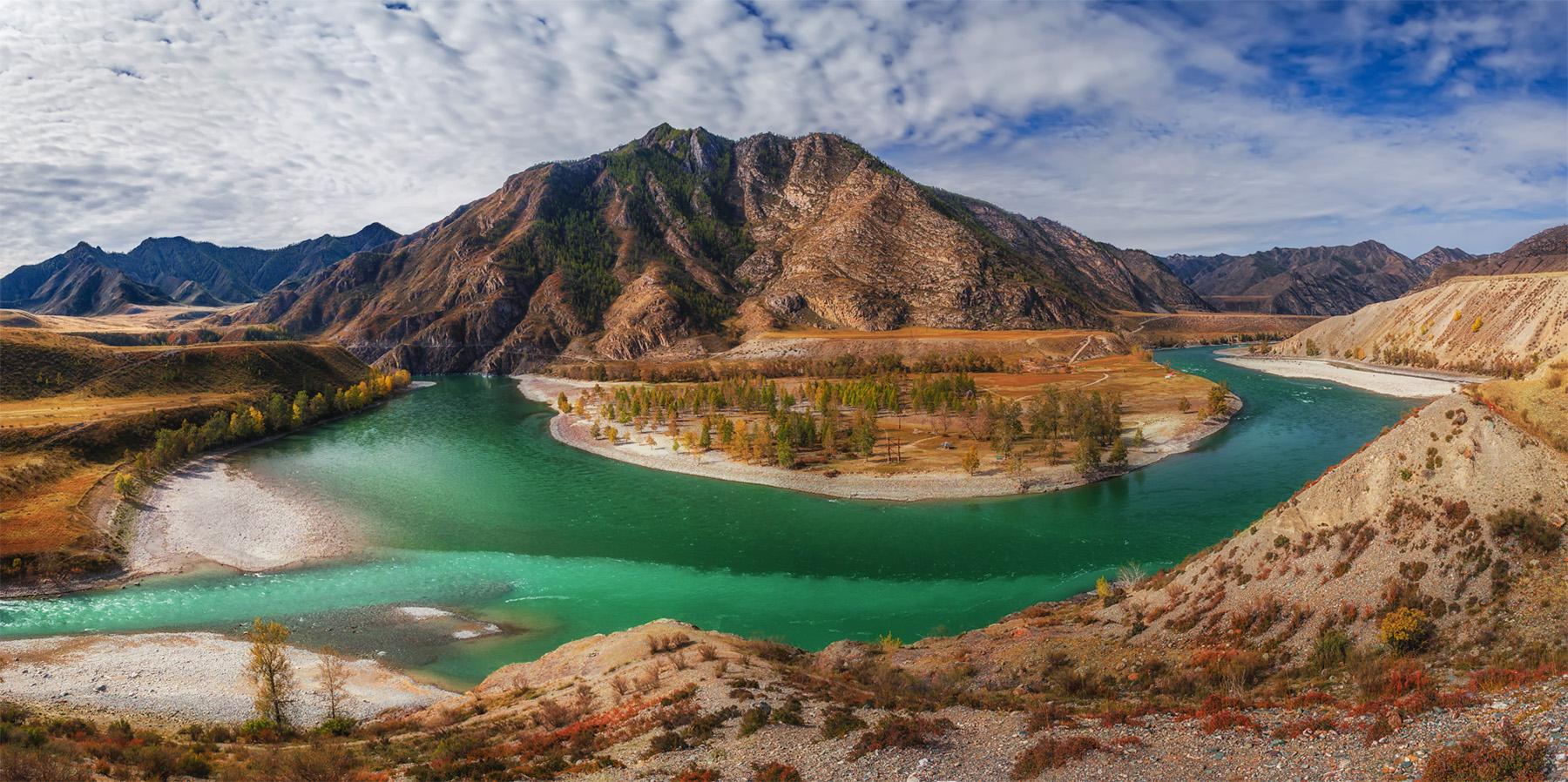 Белый Бом
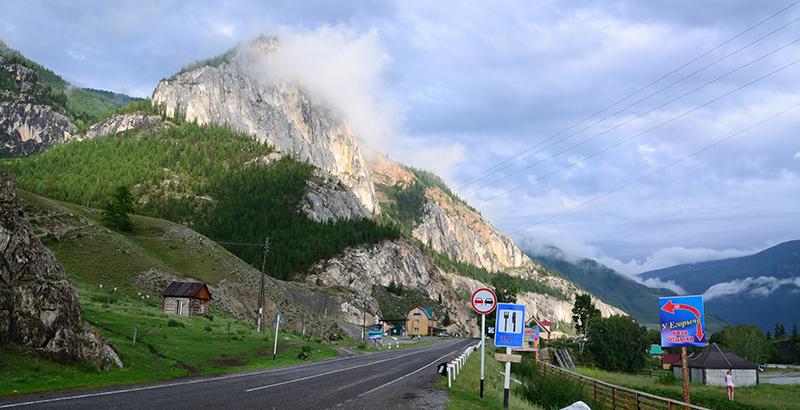